Gopher Canyon Water Line and Paving Repairs
Robert Gutierrez, COO
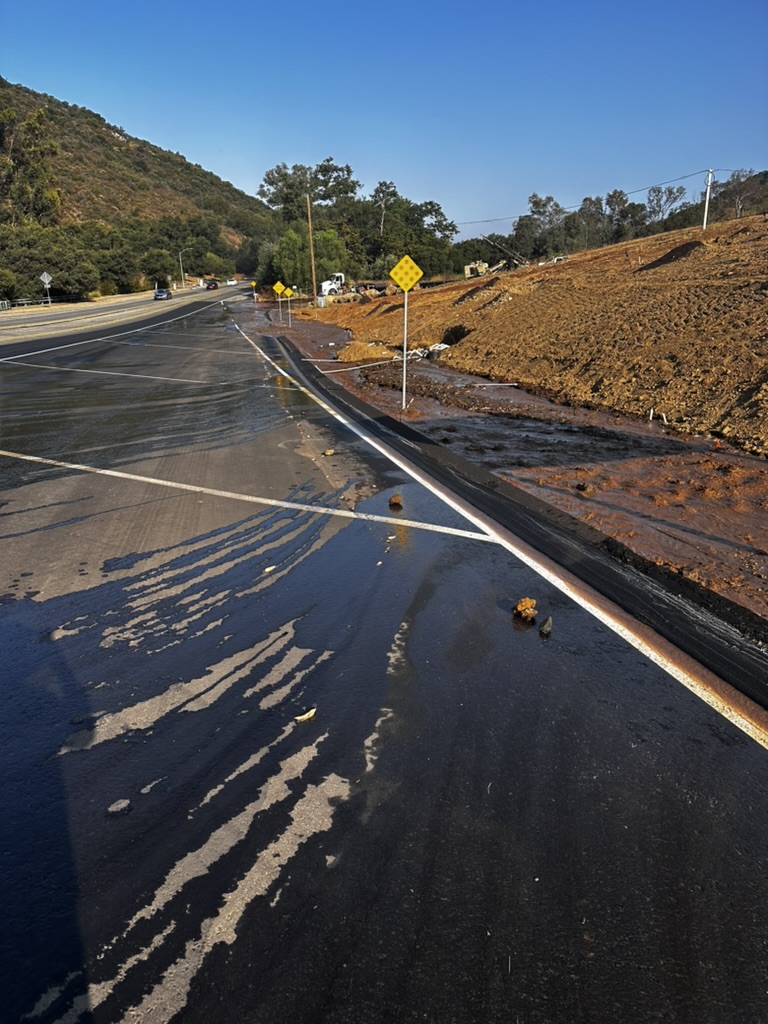 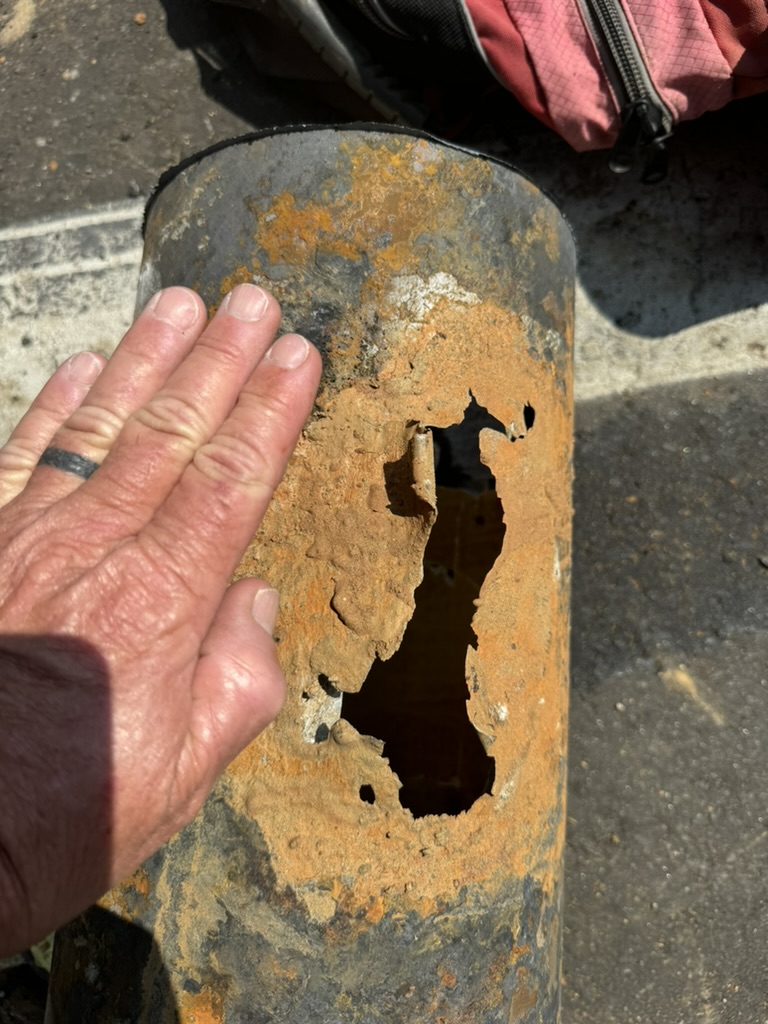 July 26, 2024
8” CMLC broke due to corrosion

4’ of pipe replaced 

No one out of water

Significant damage to subgrade and paving.
8/23/24
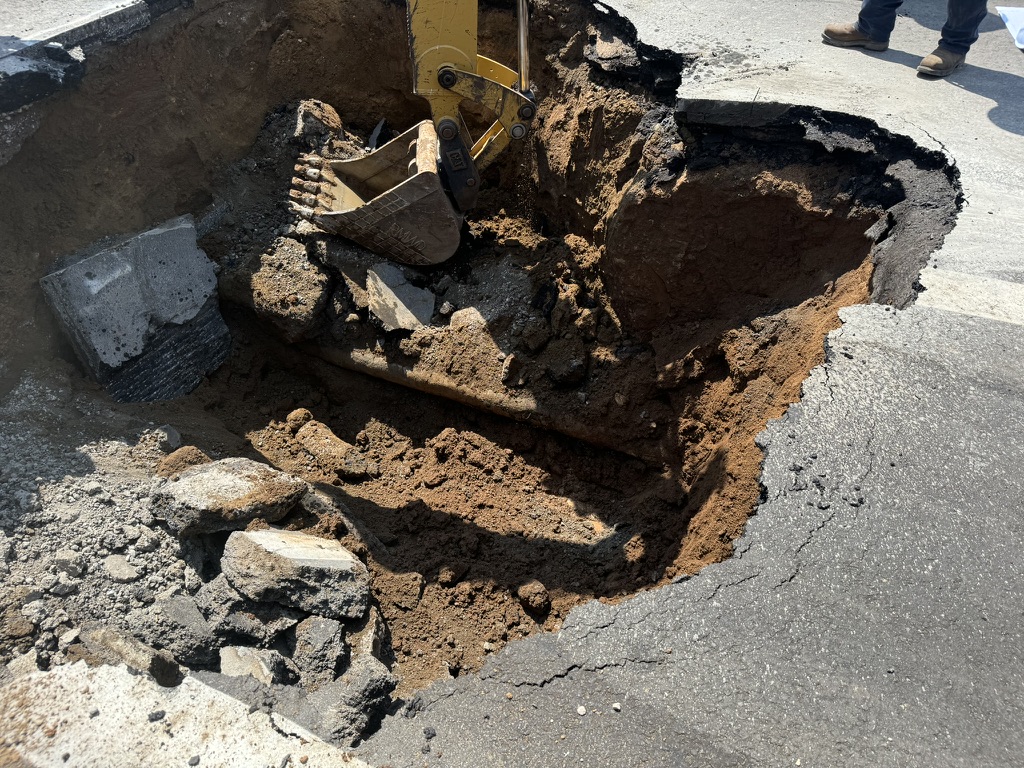 STAFFS RECOMMENDATIONS
Replace 300 feet of 8” CMLC with 12” CMLC

Add sacrificial anodes

12” CMLC will aid in the flow of water from Dentro Pump Station to the Gopher zone

Repave affected area
COST BREAKDOWN
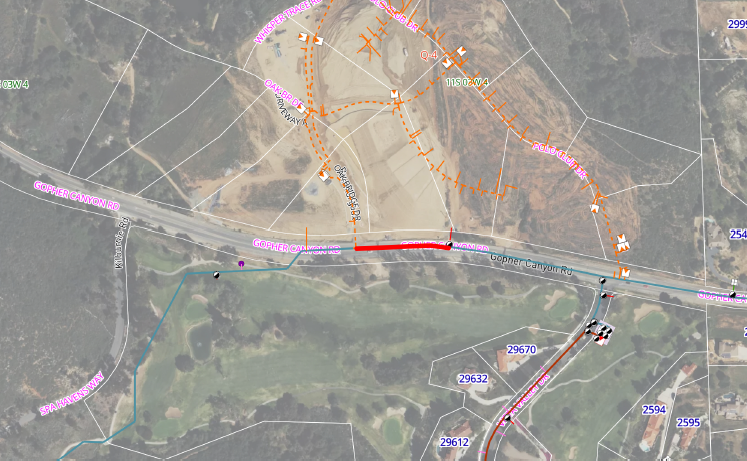 Questions?